Parcels performance monitoring with exception reports
DOT.PQI
What and why?
What is an exception report?

A mechanism in QCS sends automatic e-mail alerts when certain indicators for parcels reach a pre-defined threshold with respect to:
–	volumes 
–	scanning performance ratios and transmission time1 performance ratios
–	irregularities in transmission of EDI messages2


Why use exception reports?
This system was developed to help operators monitor key performance indicators of their parcel service
1 "Transmission time" means the difference between the actual date and time of an EDI event and the time that the EDI message containing this event is prepared to be sent to your partners (this time is indicated in the header section of the interchange, or “envelope”, in which the EDI message is enclosed).
2 "Transmission of EDI messages" is the transfer of the EDI message from your server/web to the IB/PTC.
[Speaker Notes: Transmission time means the difference between the actual date and time of an EDI event and the time that the EDI message containing this event is prepared to be sent to your partners (this time is indicated in the header section of the interchange, or "envelope", in which the EDI message is enclosed).

See example of an H event sent from Switzerland to Belgium. Note that date and time are expressed in the following format: YYMMDDhhmm, where Y=Year; M=Month; D=Day; h=hour; and m=minutes.

In the first line (in bold): 160202:1730 is the date and time of the interchange.
In the fourth line (in bold): 1602021430 is the H event date and time.

As the difference between the above times (3 hours) is less than 72 hours, this H event transmission time is considered to meet the minimum performance required. 

UNB+UNOA:1+CH001+BE001+160202:1730+INTREF102"
UNH+MESREF875+EMSEVT:2:0:IP:EMS'
EMD+EE349279408BECH1602021030+CHBSLA+BEBRUA+248'
EMH+EE349279408BECH1602021430+102072+A10'
UNT+8+MESREF875'
UNZ+1+INTREF102'

For further reference, see the brochure "An introduction to postal EDI exchanges" published at the following link: 

www.upu.int/en/activities/standards/upu-edi-messaging-standards.html]
Types of indicators
–	Message volume drop filtered by parcels (PREDES, RESDES, EMSEVT): A percentage drop in the number of parcel messages equal to or above 20% 
– 	Performance ratio drop (PREDES, EMSEVT) by operator: If any of the following performance and on-time transmission ratios are below the indicated target:
•	EMA over EMC ratio + EMA on-time transmission ratio (outbound)*
•	EMC over EMD ratio + EMC on-time transmission ratio (outbound) < 80%
•	EMD over EMC ratio + EMD on-time transmission ratio (inbound) < 60%
•	EMF over EME ratio + EMF on-time transmission ratio (inbound) < 80%
•	EMH/EMI over EMD ratio + on-time EMH/EMI transmission ratio (inbound) < 80%
•	RESDES over PREDES + on-time PREDES and RESDES transmission ratios (outbound/inbound) < 80%

– 	Irregularities in message transmission, i.e. number of days without message transmission (PREDES, RESDES or EMSEVT): 3 days for operators with more than 2,000 messages/month (7 days for those with fewer messages)
* Please note that these ratios will not be included until they become mandatory and have a target associated with ILR  bonuses.
[Speaker Notes: Message volume drop: An alert should be sent out in the case of a percentage drop in the number of parcel messages equal to or above 20%, based on a rolling 30-day period. 

Performance ratio drop:
– Absolute performance ratio values below the targets indicated for ILRs.
– An alert should be sent every time this target is below the minimum required to have ILR bonuses.

Irregularities: An alert should be sent in each of the following cases:
– Seven or more days without message transmission for operators with a volume less than or equal to 2,000 messages per month.
– Three or more days without message transmission for operators with a volume greater than 2,000 messages per month.]
Concepts/terminology
Window
A rolling time period, typically 30 days, with a gap of 7 days
Gap
The elapsed time between 2 windows, typically 7 days
Absolute indicator/threshold
Indicator or threshold that relates to 1 window
e.g. absolute threshold for performance and transmission ratios in window 1 < 80%
Delta indicator/threshold
Compares measurements between 2 windows 
E.g. delta thresholds for message volume ratio: (volume in window 2 – volume in window 1)/volume in window 1 ≥  20%
[Speaker Notes: Window 2 can't be used to monitor absolute thresholds on performance ratios, as the measured events (D in D/C, RESDES in RESDES/PREDES) may have not yet been sent.

Window: length in No. days of a given time period (window 1 = previous, window 2 = current)
Gap: No. days from window 1 end until current date (window 2 end)
Delta thresholds (message volumes): window 2/window 1 ≥ 20% 

Absolute threshold for performance and transmission ratios
Window 1 < 80%]
Illustration of concepts – Absolute threshold
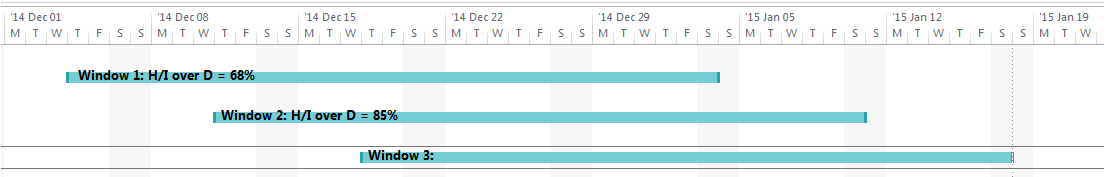 On Sunday, 11 Jan 2015 an e-mail alert was generated as the H/I over D ratio obtained from 4 Dec 2014 to 3 Jan 2015 is below 80%

On Sunday, 18 Jan 2015 no e-mail alert was generated as the H/I over D ratio obtained from 11 Dec 2014 to 10 Jan 2015 is above 80%
[Speaker Notes: First messages are expected to be sent on Sunday, 7 August 2016 with data relating to the period from 1 to 30 July for the absolute thresholds.]
Illustration of concepts – Delta threshold
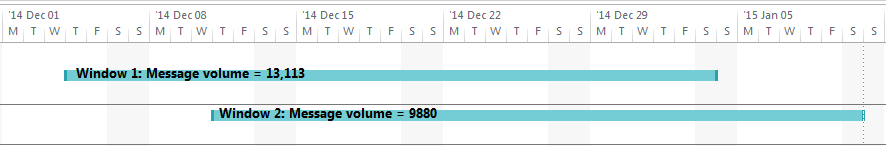 E-mail
alert
% volume = (9,880‒13,113)/13,113 = ‒25%

Conclusion: On Sunday, 11 Jan 2015 an e-mail alert was generated because of the 25% message volume drop (threshold of 20%).
[Speaker Notes: For the implementation from 1 August 2016 onwards:

First messages are expected to be sent on Sunday, 7 August 2016 with data related to the period:

1 to 30 July 2016 for window 1
 8 July to 6 August 2016 for window 2]
What the e-mail alerts look like:
One e-mail message every 7 days including alerts for all types of indicators (volume, ratios, irregularities) that are below the respective thresholds.
Dear Customer,This is an automatic e-mail generated by QCS mail because one of the indicators monitored for parcel items has reached its threshold for your designated operator XXA. MESSAGE VOLUME Value on the previous window of time (from date 2015-12-04, to date 2016-01-03): 751 Value on the current window of time (from date 2015-12-11, to date 2016-01-10): 130 There is a drop of 82.7% which is above the threshold of 20%

PERFORMANCE RATIO
Ratio: RESDES/PREDES 
Value on the target window of time (from date 2015-12-04, to date
2016-01-03): 53.1% Is below threshold of 80%

TRANSMISSION RATIO
Ratio: PREDES messages transmitted within 24 elapsed hours
Value on the target window of time (from date 2015-12-04, to date
2016-01-03): 47.2% Is below threshold of 80%
MESSAGE TRANSMISSION
Message type is EMSEVT Volume 38517
Last message sent date 2015-08-20 13:33:09 Delay in number of days is 7Message type is PREDES
Volume 17500 Last message sent date 2015-08-20 13:24:18 Delay in number of days is 9 Message type is RESDES Last message sent date 2015-08-20 14:11:09 Delay in number of days is 13 If you have any questions, please contact the parcel team (parcels@upu.int) or QCS mail support (ptc.support@upu.int)